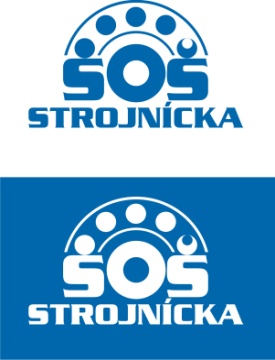 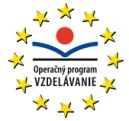 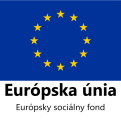 Aktivita 2.1
Vzdelávanie
        pedagógov
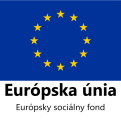 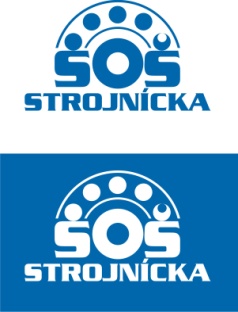 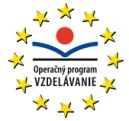 Názov špecifického cieľa :         Zvýšiť odbornosť a kvalifikáciu                 učiteľov so zreteľom na schopnosti vzdelávať žiakov v súlade                                                    s požiadavkami praxe
Popis aktivity :  
Moderné technológie prenikajú do všetkých oblastí nášho života, vzdelávanie nevynímajúc. Vzhľadom na neustále sa zvyšujúce odborné požiadavky a rozmach  špičkových technológií bude potrebné vyškoliť ďalších našich pedagogických pracovníkov, aby sme zabezpečili odbornú prípravu našich žiakov čo najviac orientovanú na požiadavky dnešného pracovného trhu.
 Náplňou tejto aktivity je zvyšovanie odbornosti a kvalifikácie pedagógov vzhľadom na zvyšovanie  odborných požiadaviek na trhu práce v súvislosti s uplatnením našich absolventov na trhu práce.
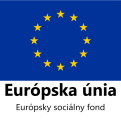 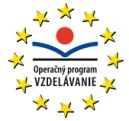 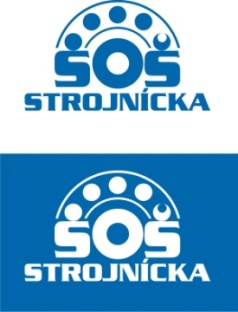 Cieľ aktivity : 
Poskytnúť učiteľom a majstrom odbornej výchovy ďalšie vzdelávanie s dôrazom na využívanie  moderných metód vo vyučovacom procese s cieľom zabezpečiť kvalitnejšiu                   prípravu žiakov do praxe.
AUTODESK  INVENTOR
Školenie prebehlo v mesiaci december v rozsahu 40 hodín 
Bolo zamerané na tvorbu technickej dokumentácie
Získané poznatky budú aplikované do vyučovacieho procesu, 
konkrétne do vyučovania predmetov : 
odborný výcvik, technické kreslenie, technológia
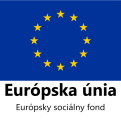 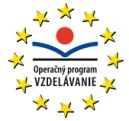 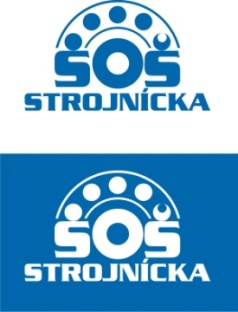 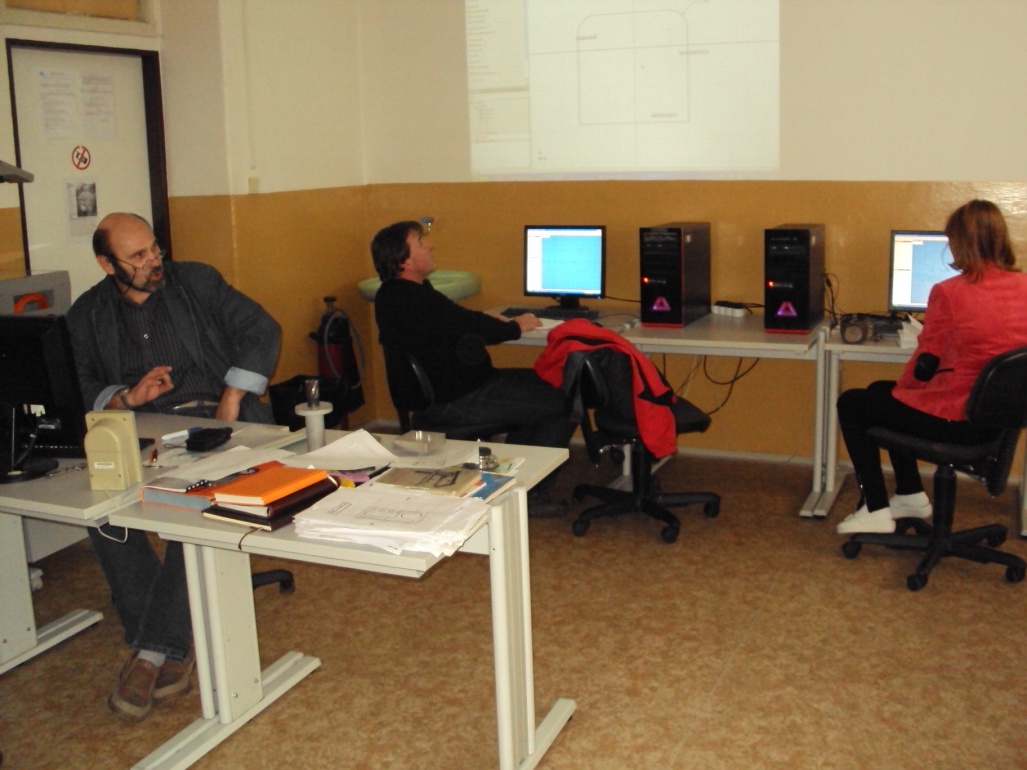 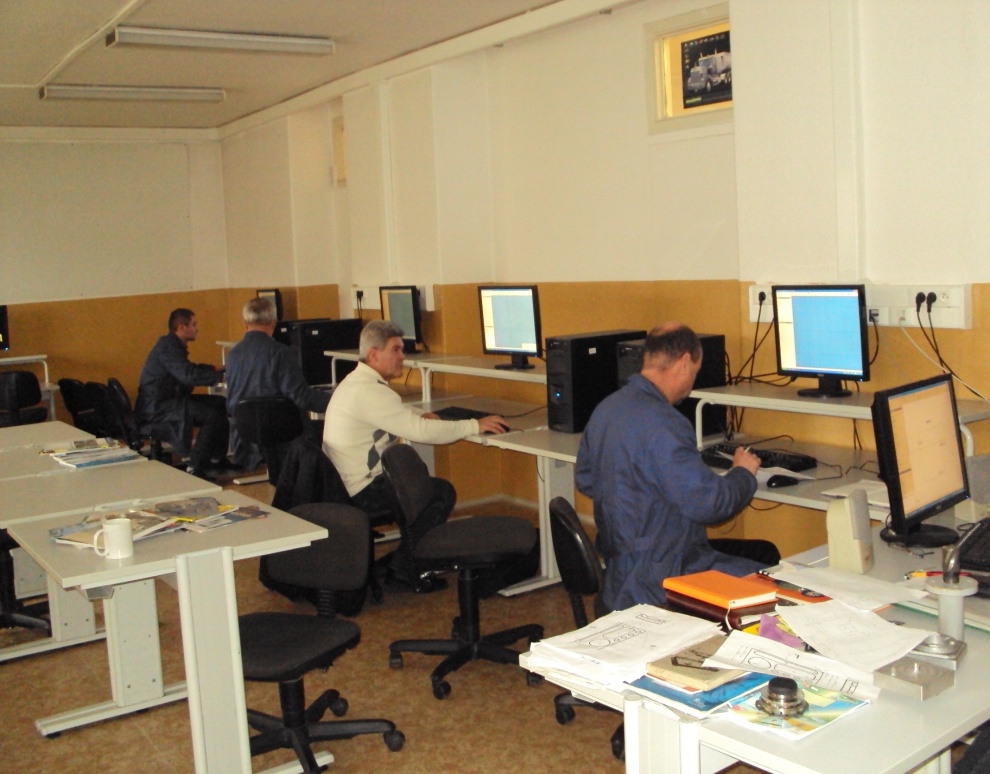 Školenie 
                              ORCAD
                                        Školenie prebehlo v mesiaci december v rozsahu 40 hodín 
                                        Bolo  zamerané na tvorbu technickej dokumentácie
        Získané poznatky budú aplikované do vyučovacieho procesu, 
                          konkrétne do vyučovania predmetov : 
                 odborný výcvik, elektrotechnické meranie, elektrotechnológia
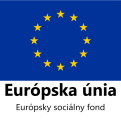 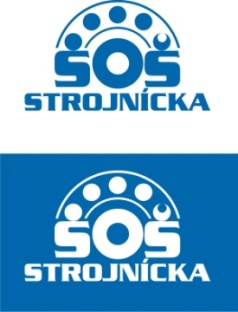 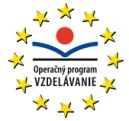 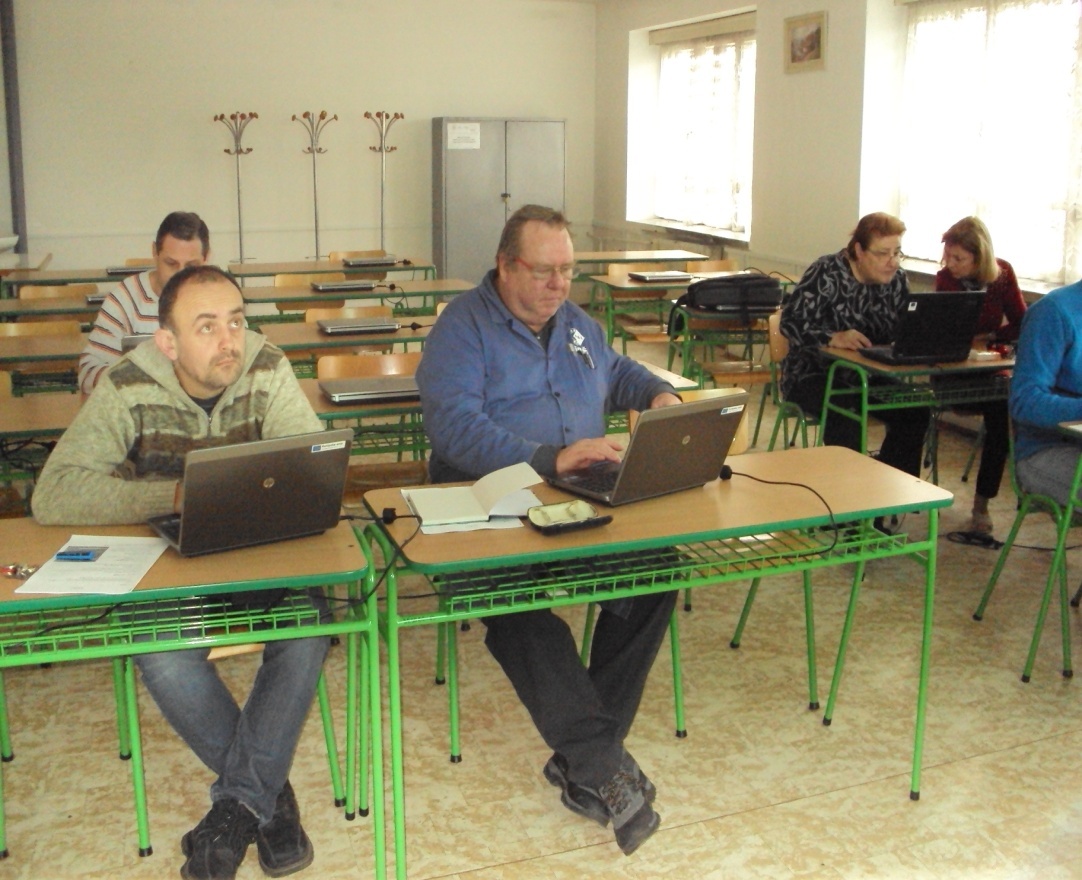 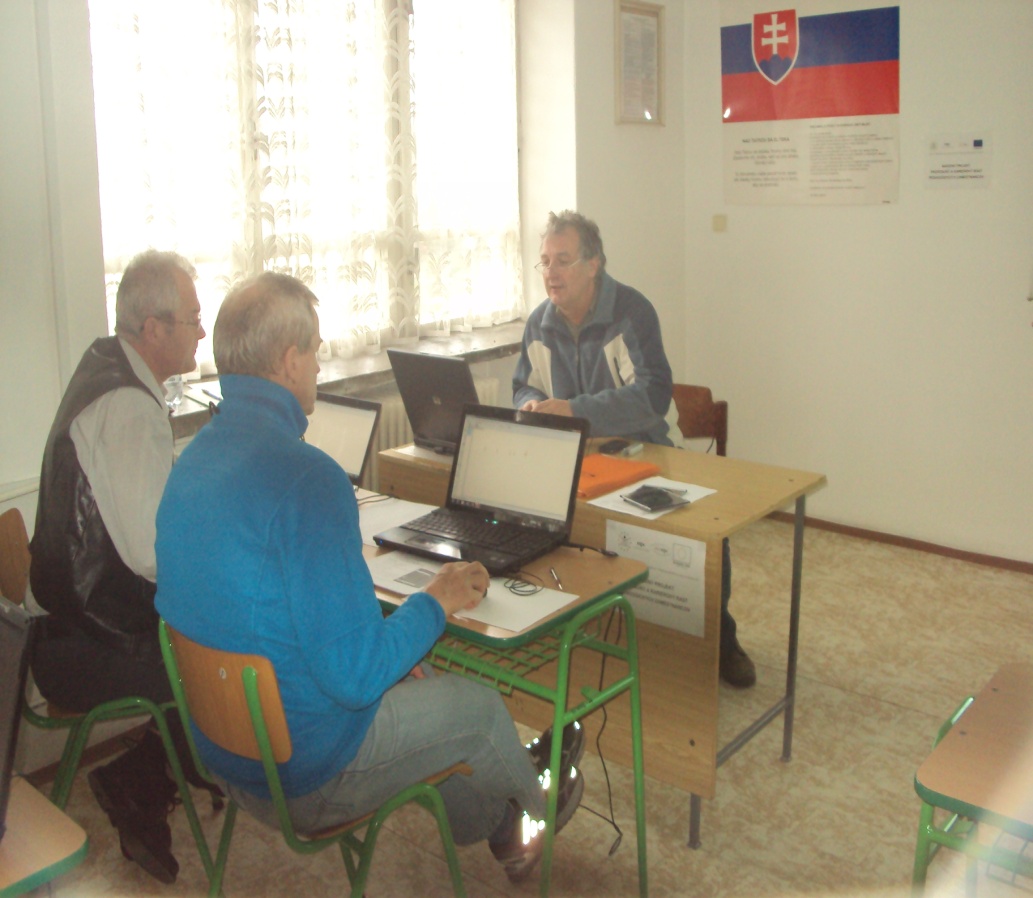 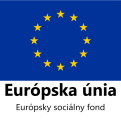 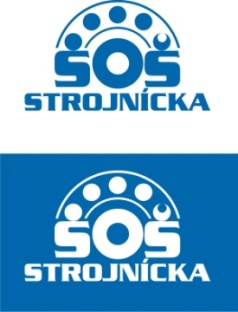 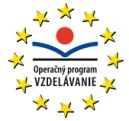 Pedagogickí zamestnanci budú ešte v rámci projektu absolvovať tieto školenia : 

Školenie HAIDENHEIM 
zamerané na programovanie a obsluhu CNC stroja  
 rozsah školenia – 40 hodín
aplikácia poznatkov v predmetoch :                                                 programovanie CNC strojov, odborný výcvik                                                   

Školenie SINUMERIK  
zamerané na programovanie a obsluhu CNC stroja 
rozsah školenia – 40 hodín
aplikácia poznatkov v predmetoch :                                                 programovanie CNC strojov, odborný výcvik